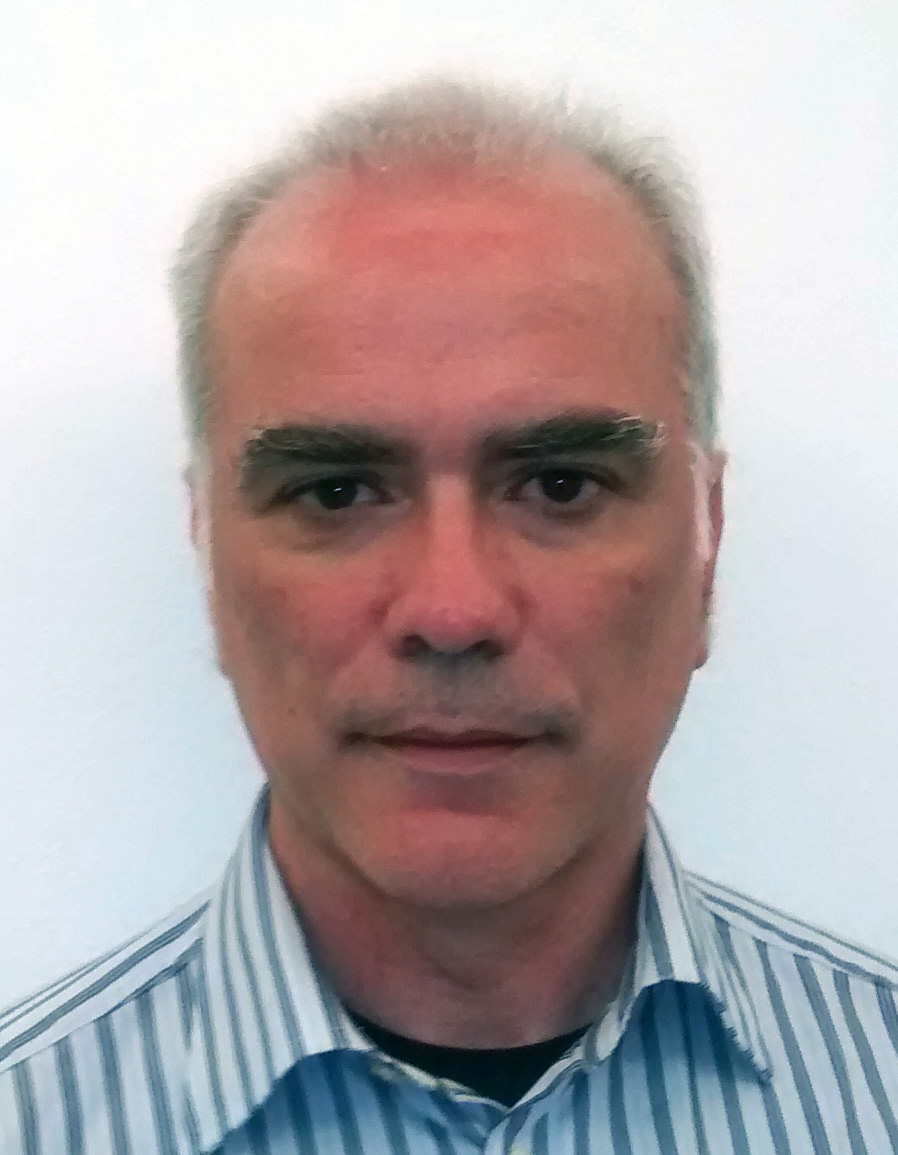 Active-edge FBK-INFN-LPNHE thin n-on-p pixel 
sensors for the upgrade of the ATLAS Inner Tracker
Giovanni Calderini, Marco Bomben, Louis D’Eramo, Audrey Ducourthial, Ilaria Luise, Giovanni Marchiori, 
Alvise Bagolini, Maurizio Boscardin, Sabina Ronchin, Nicola Zorzi, Luciano Bosisio, Gian-Franco 
Dalla-betta, Nanni Darbo, Gabriele Giacomini, Marco Meschini, Alberto Messineo
The FBK active edge process
The staggered trench
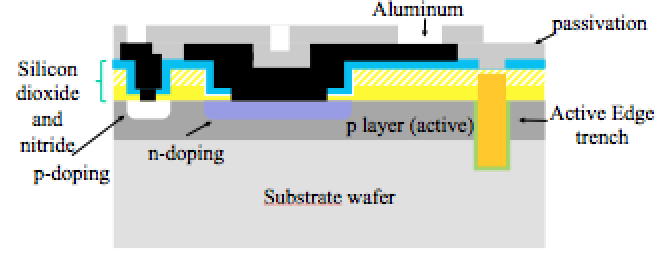 Should avoid uncontrolled
detachment of the device during the removal of mechanical support (backthinning)
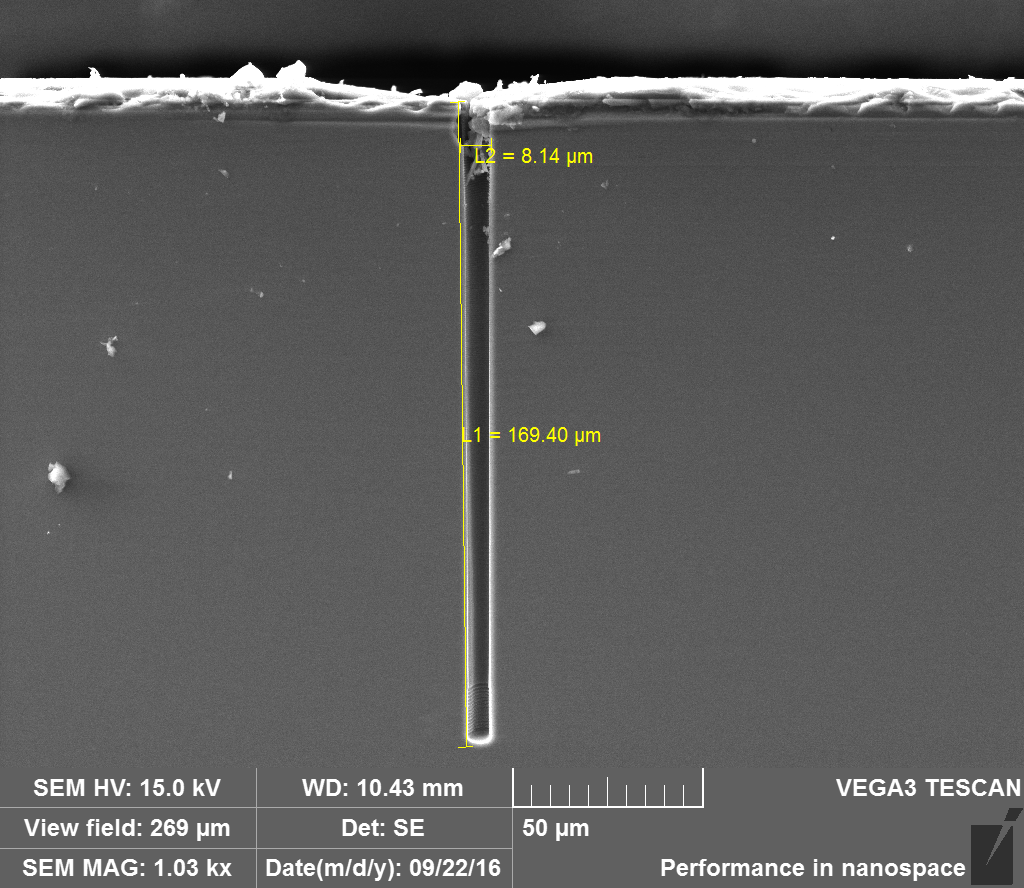 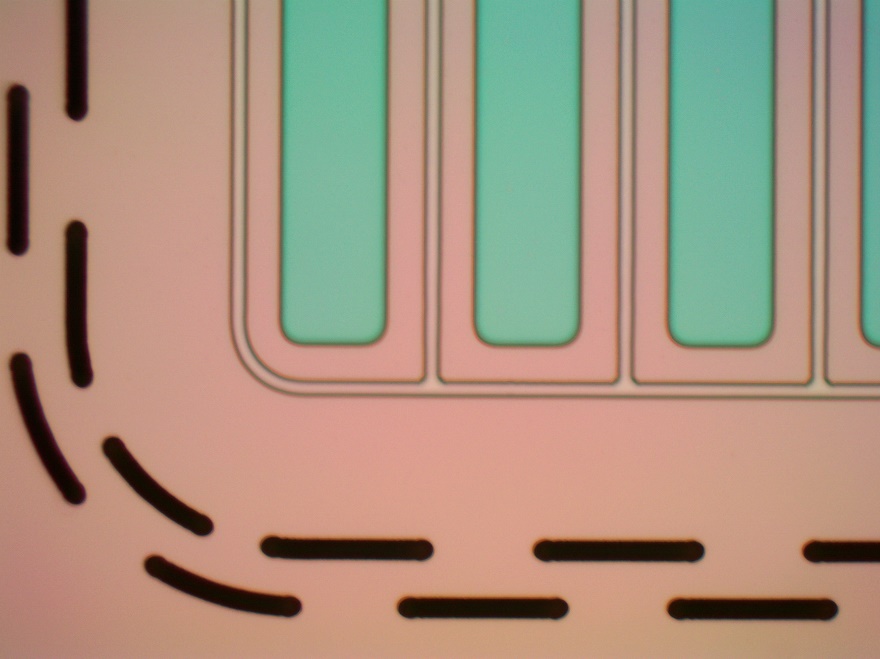 The characterization at beam-tests
PSI46
The common ATLAS-CMS production
Still significant hit efficiency
in the region between pixel
and trench
Few % reduction in efficiency after 2.7 x 1015 neq / cm2
HGTD
R4S
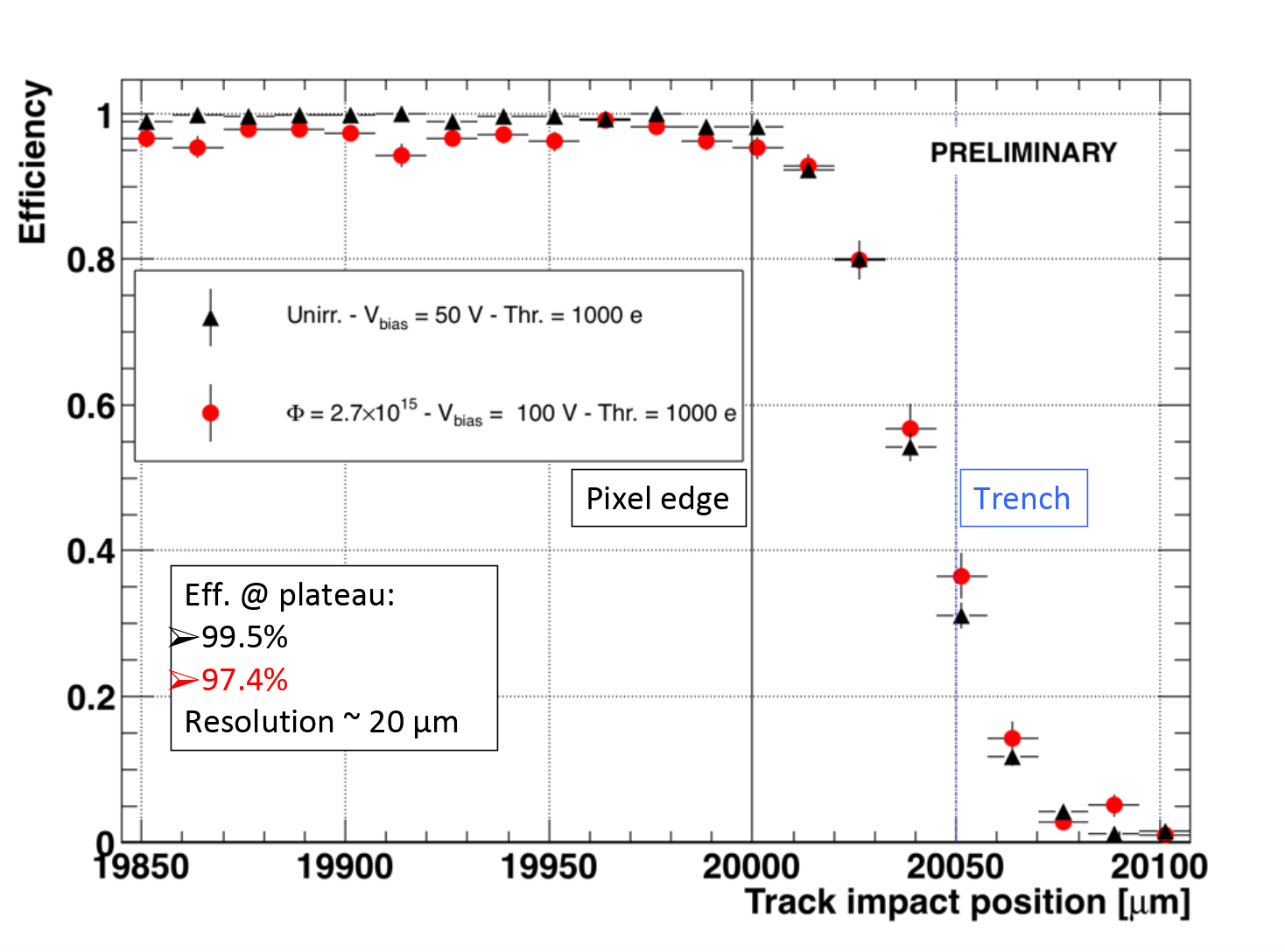 CHIPIX
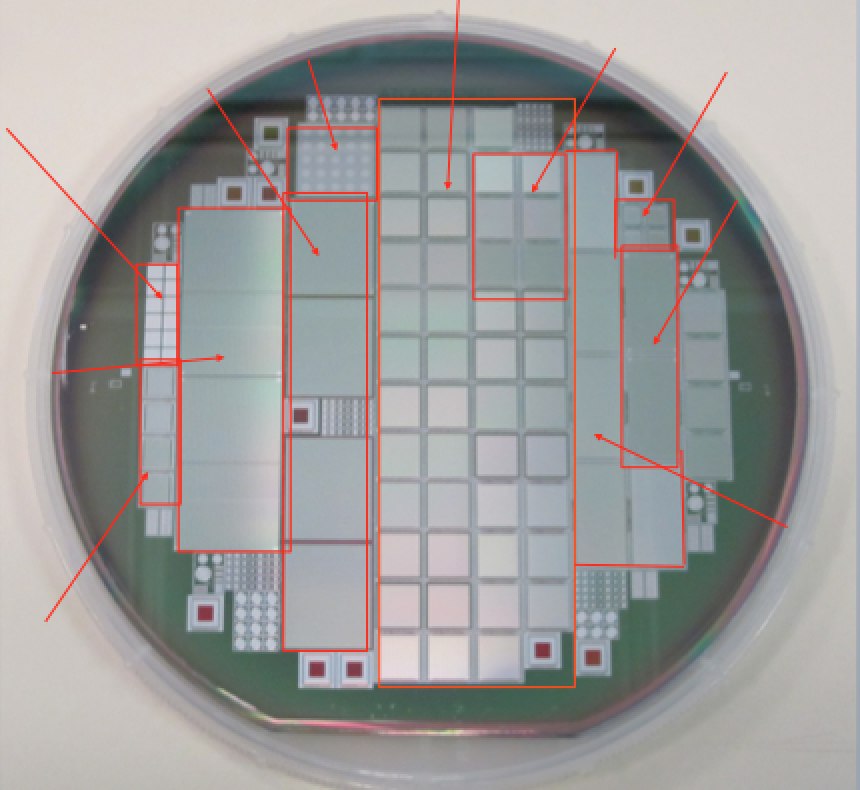 FEI4
CLIC
RD53
LPHNE FE-I4 ALPINE
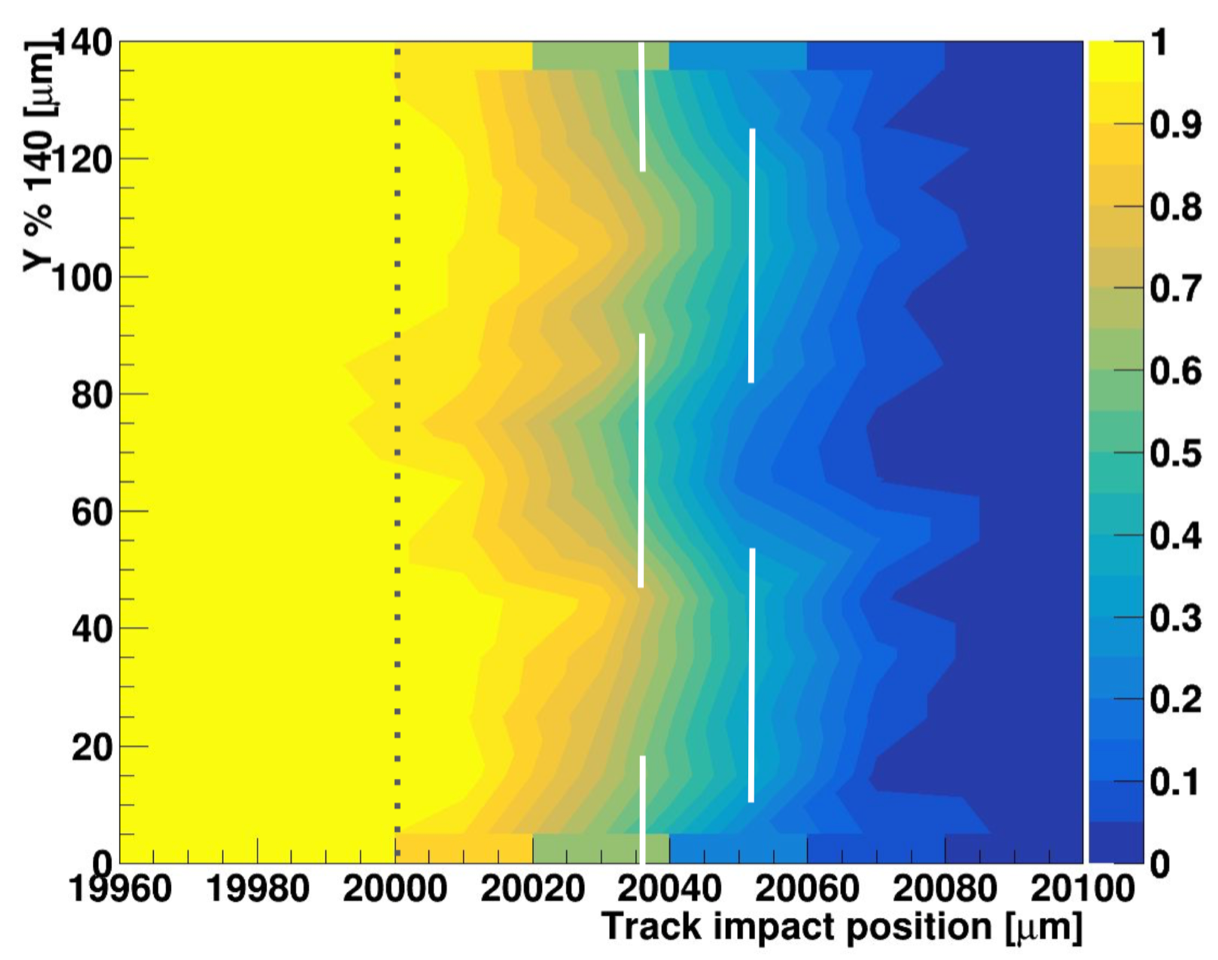 RD53
The map of hit efficiency
in the edge region shows a dependence following
the profile of the trench
FCP